VIGILANCIA SANITARIA DE CEMENTERIOS Y CREMATORIOS  EN LA DIRIS LIMA ESTE 2020
QUIM. INAUDIO MAURICIO GIRON
PRESENTACION DEL INSTRUMENTO DE EVALUACION
 DEL RIESGO SANITARIO EN CEMENTERIOS
FINALIDAD
Contribuir a prevenir y controlar diferentes factores de riesgos sanitario que se presentan en los cementerios y crematorios 

OBJETIVO
Establecer los criterios para el procedimiento de calificación sanitaria de los cementerios 

AMBITO DE APLICACIÓN
En la jurisdicción de la DIRIS Lima Este
BASE LEGAL
Ley N° 26842, Ley General de Salud 
Ley N° 27783, Ley de Bases de la descentralización 
Ley N° 26298 Ley de Cementerios y Servicios Funerarios 
Decreto Supremo N° 03-94-SA Reglamento de Cementerios y Servicios Funerarios
Definiciones Operativas
La inspección técnica de los cementerios estará a cargo del personal de salud de la Dirección de Salud de Redes Integradas de salud de Lima Este. 
La inspección técnica se realizará cada dos meses en el mes de noviembre. 
El personal de salud debe realizar la inspección del cementerio y constatar los factores de riesgo y control como sus documentación, aire, vectores residuos sólidos, servicios higiénicos, salud ocupacional.
Definiciones Operativas

Cada componente tendrá una calificación
Y la contabilización de las preguntas de evaluación de riesgo sanitario determinará el riesgo sanitario del cementerio
INSTRUMENTO DE EVALUACION
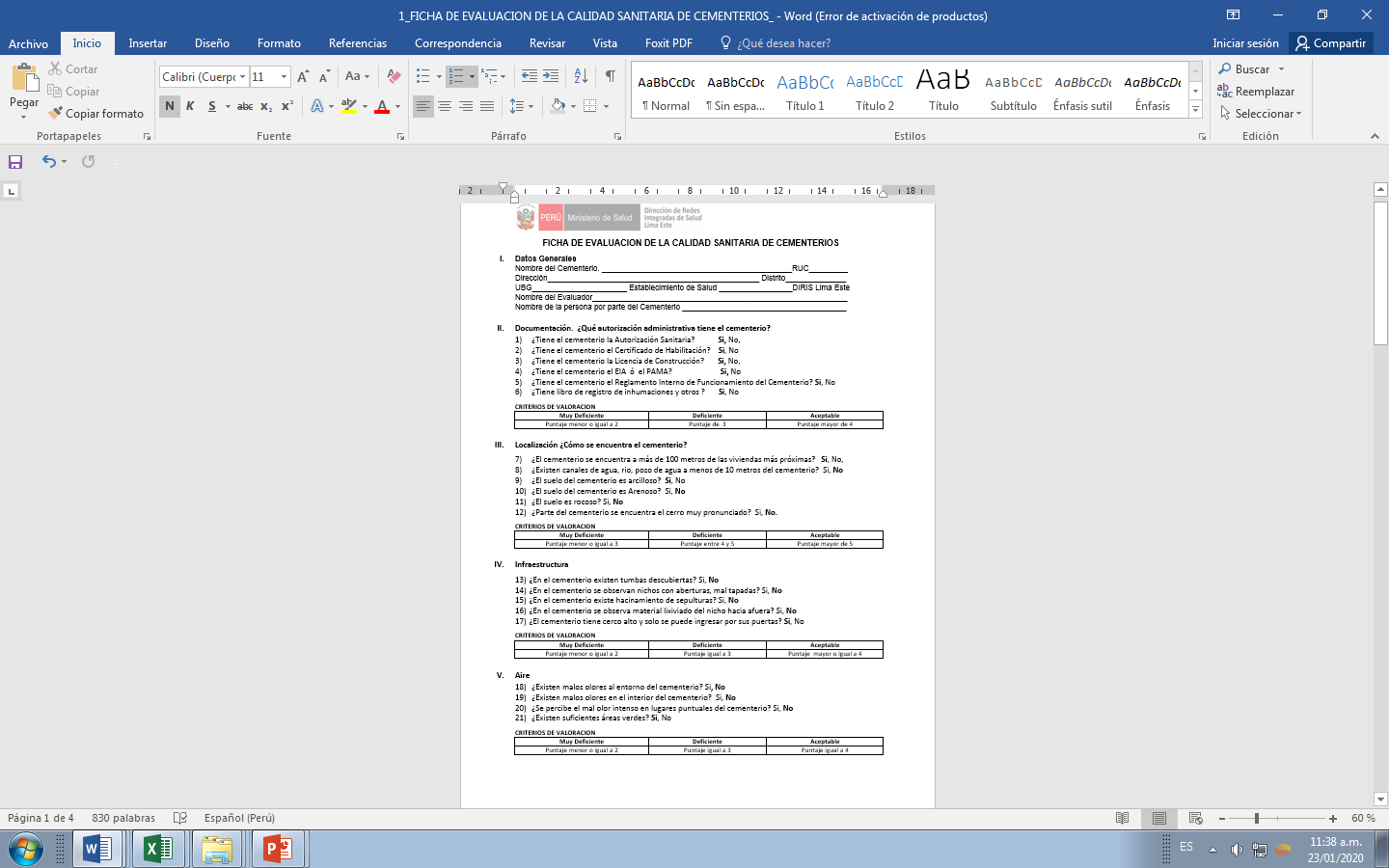 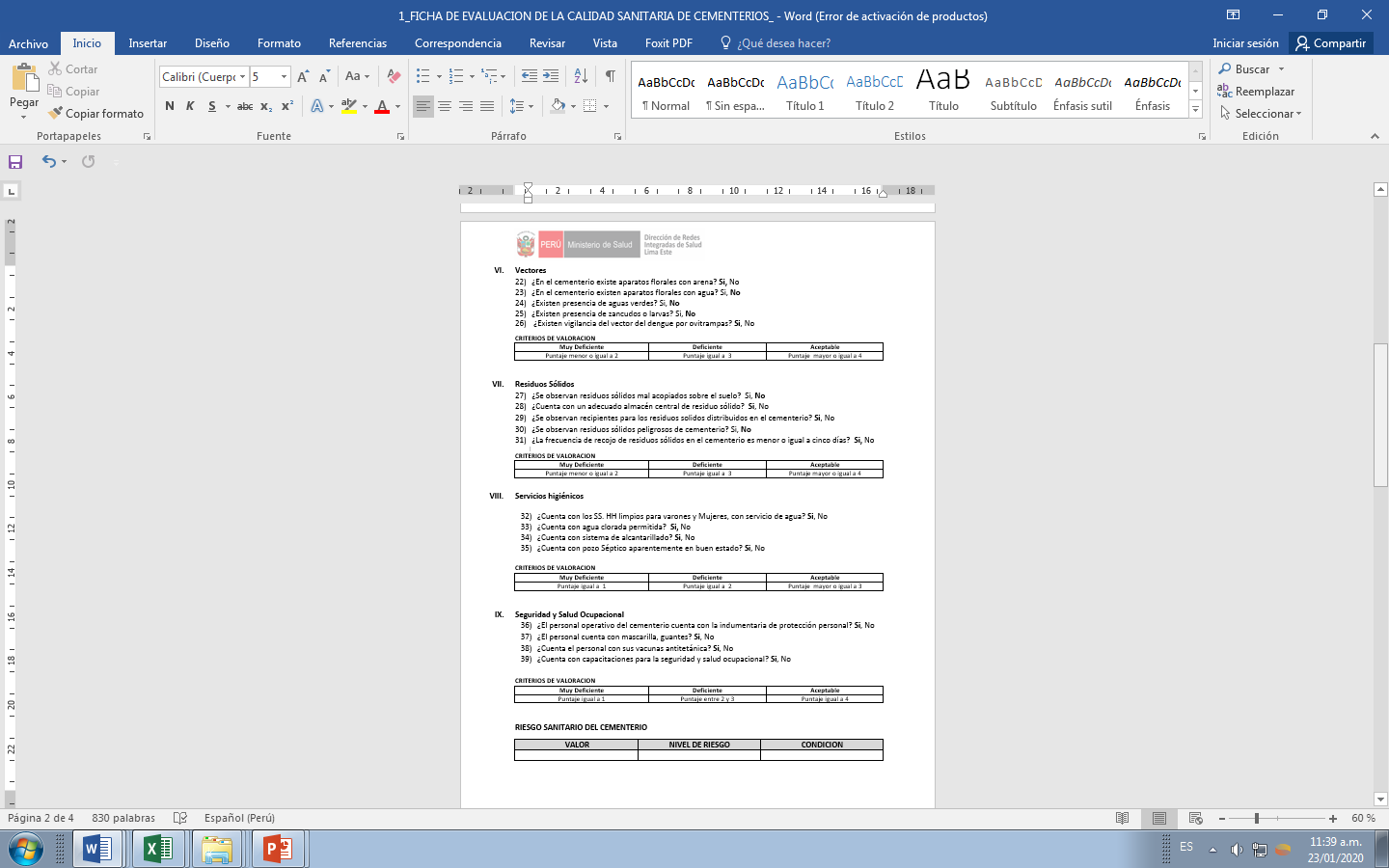 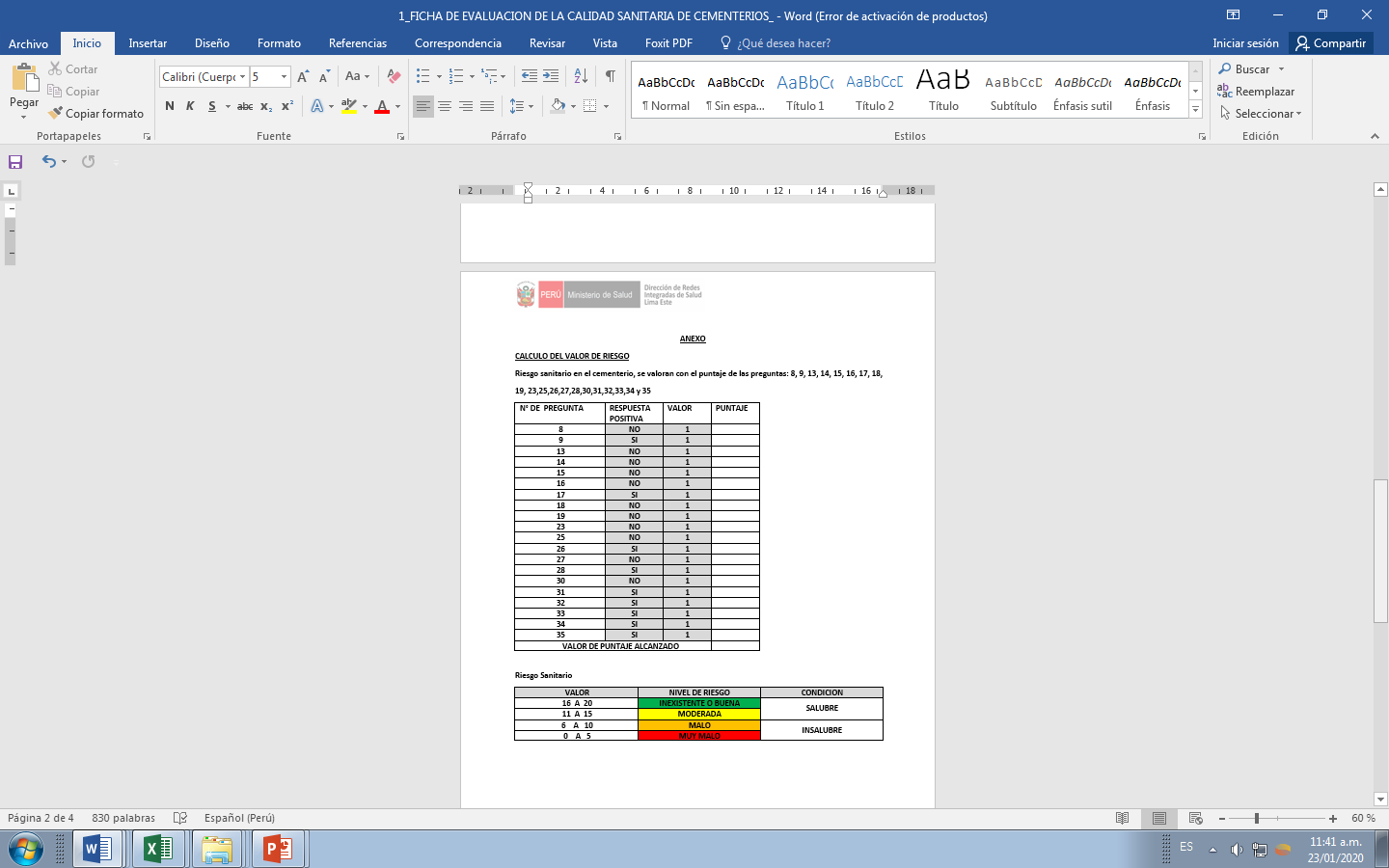 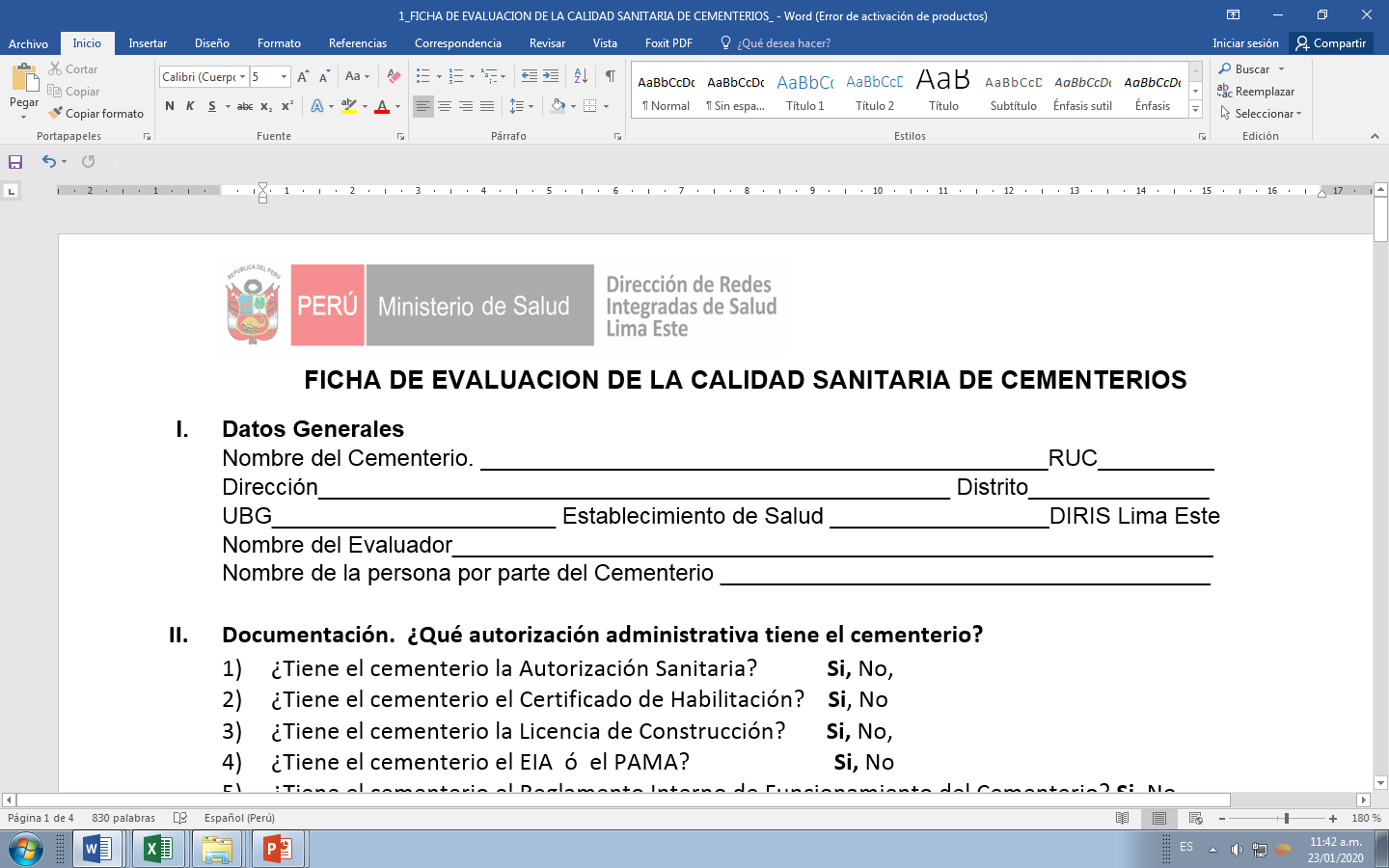 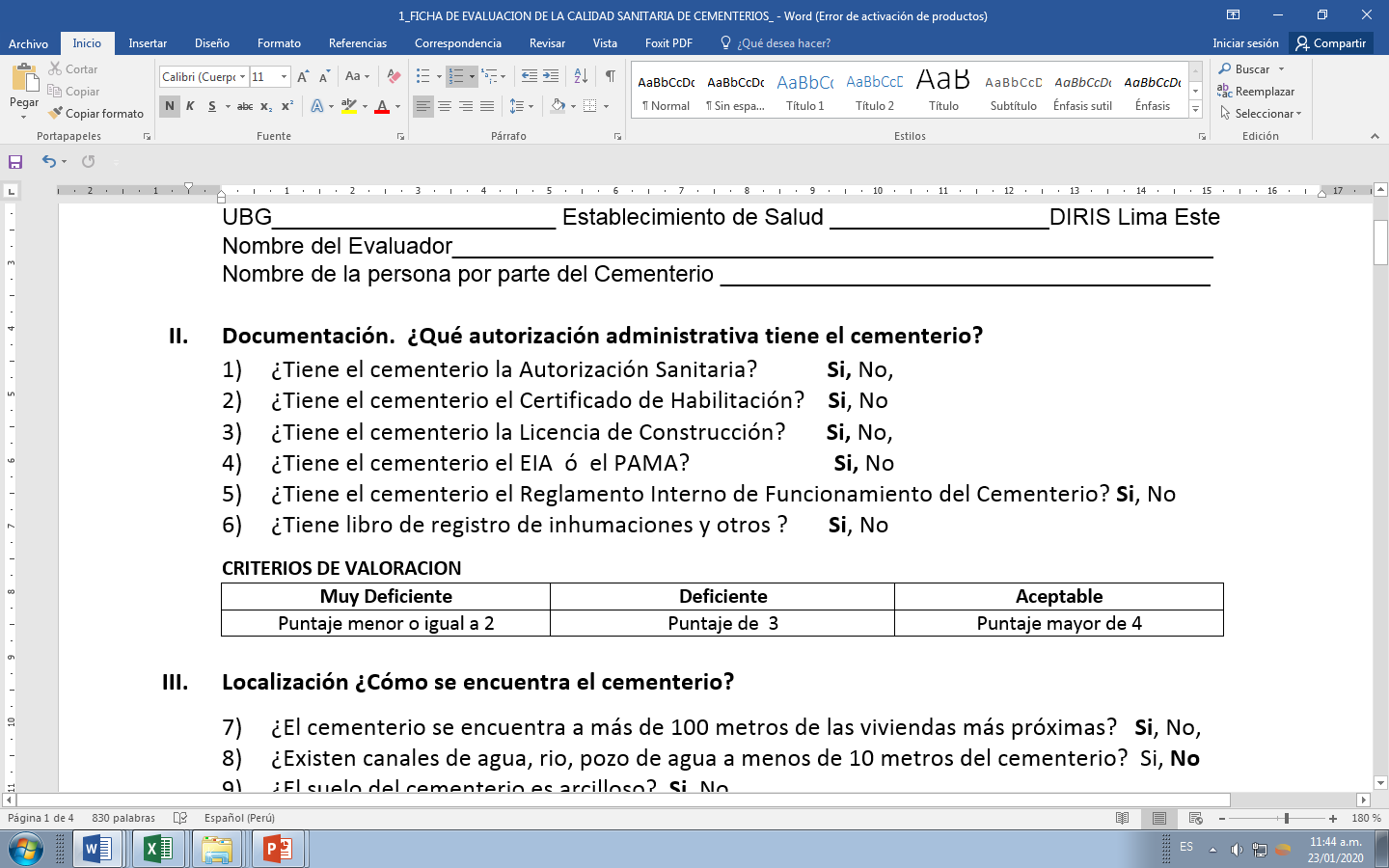 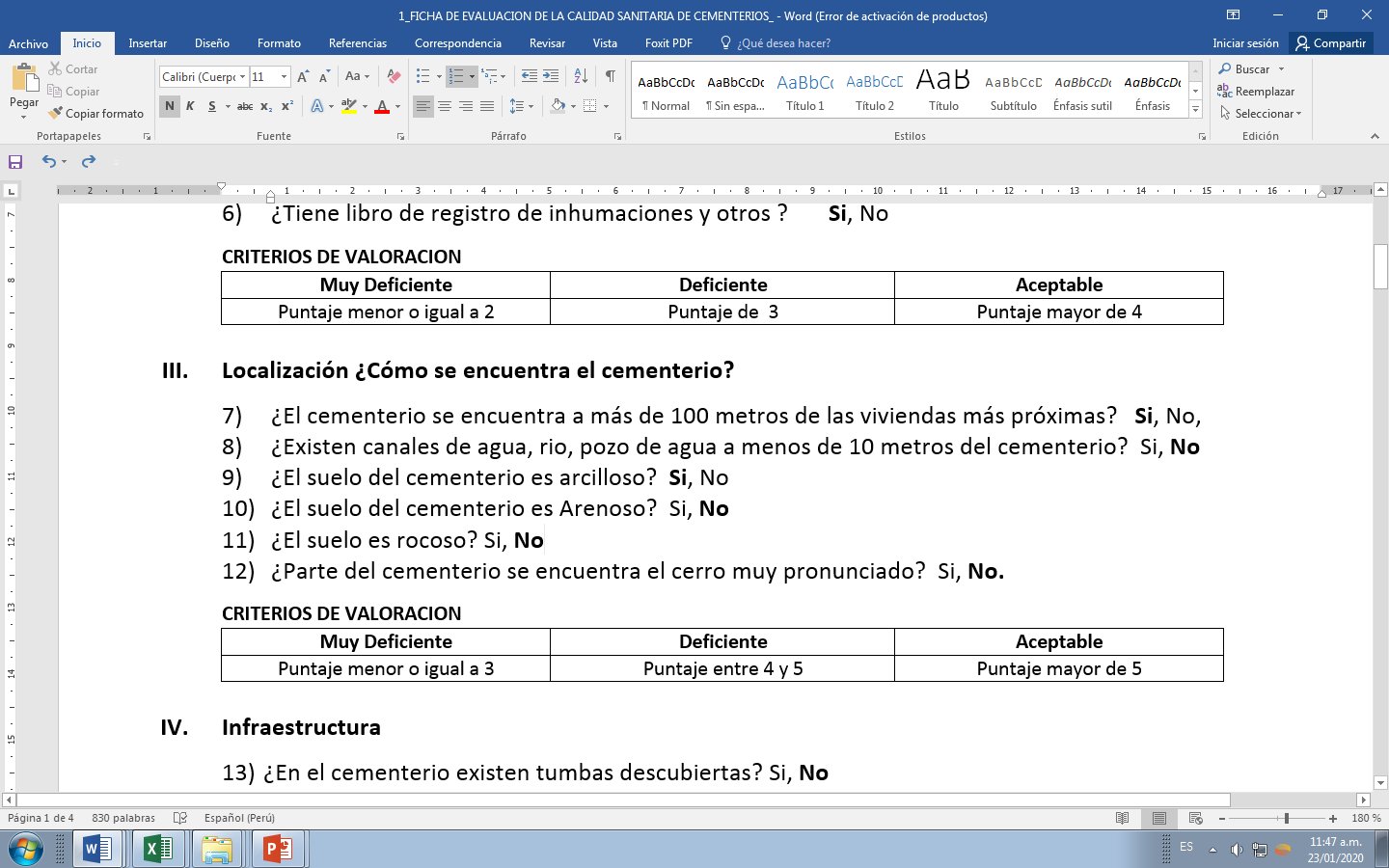 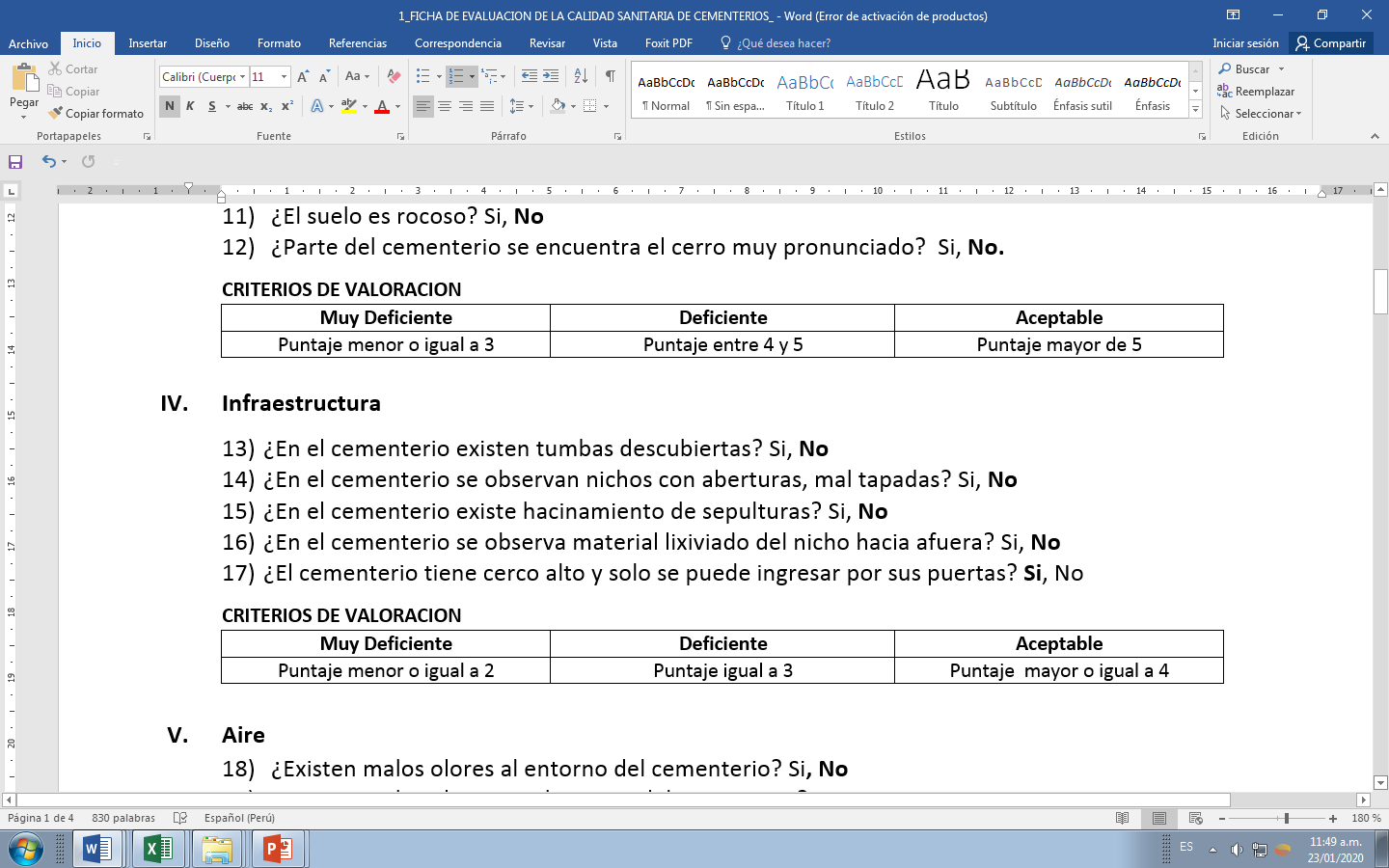 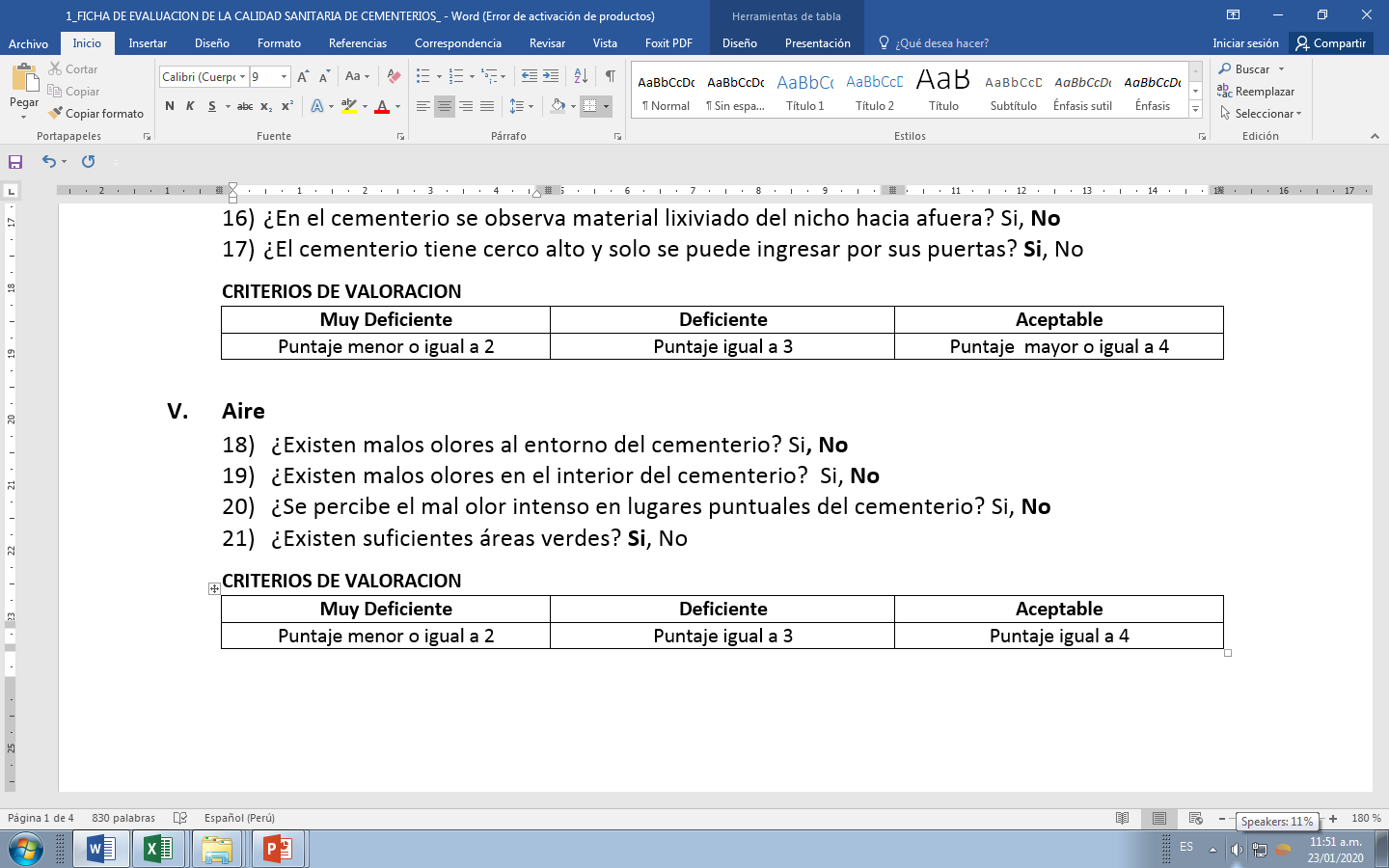 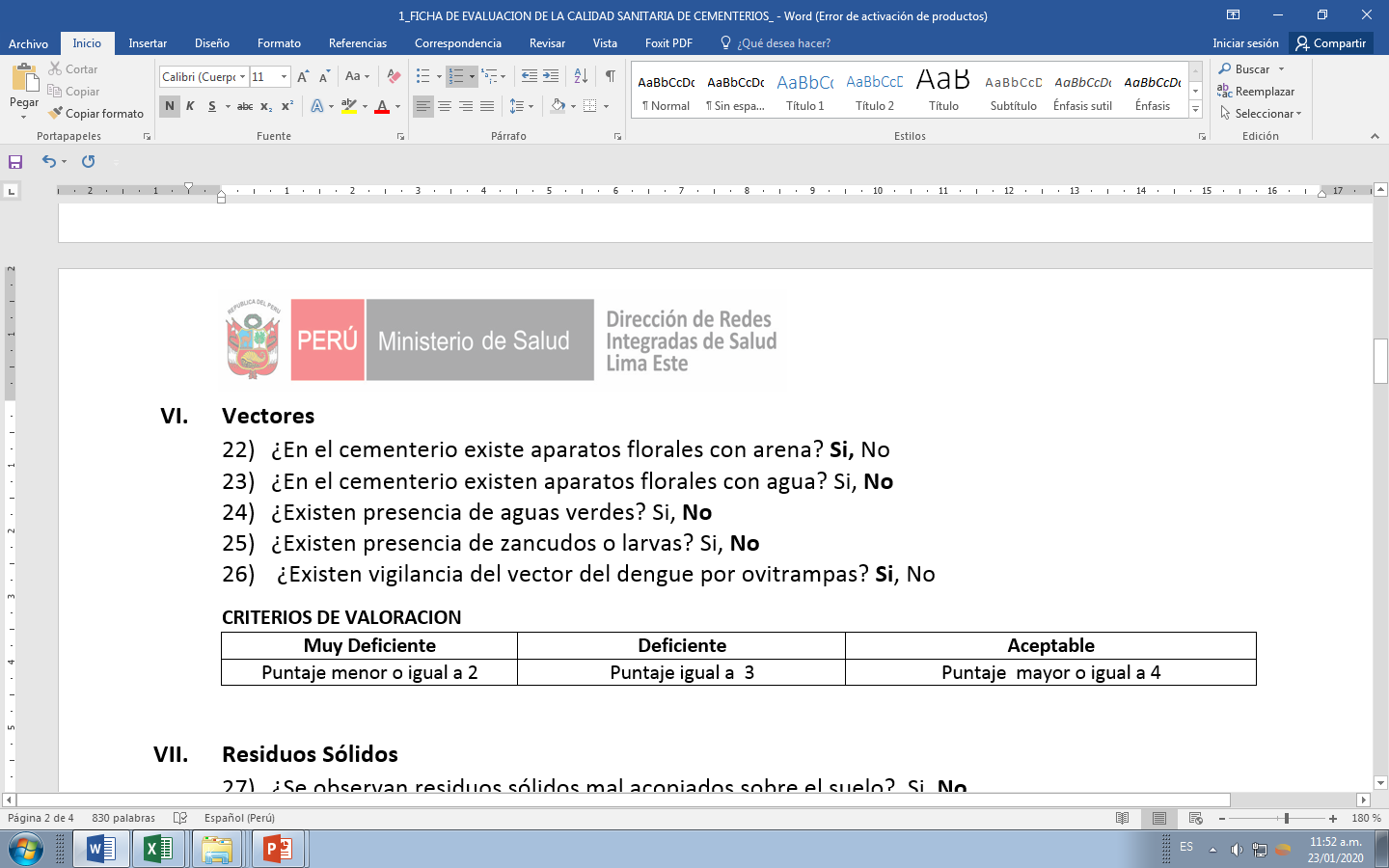 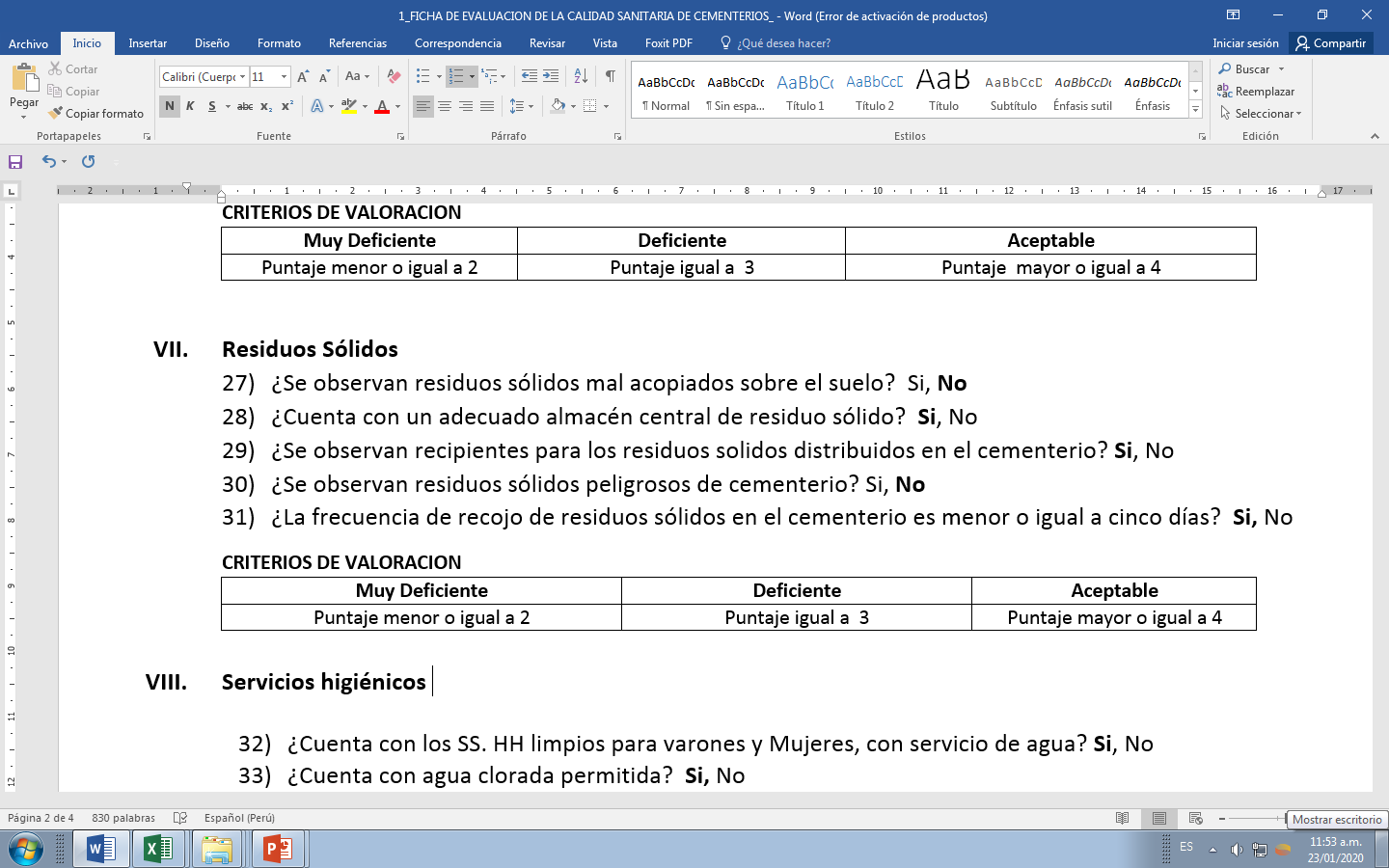 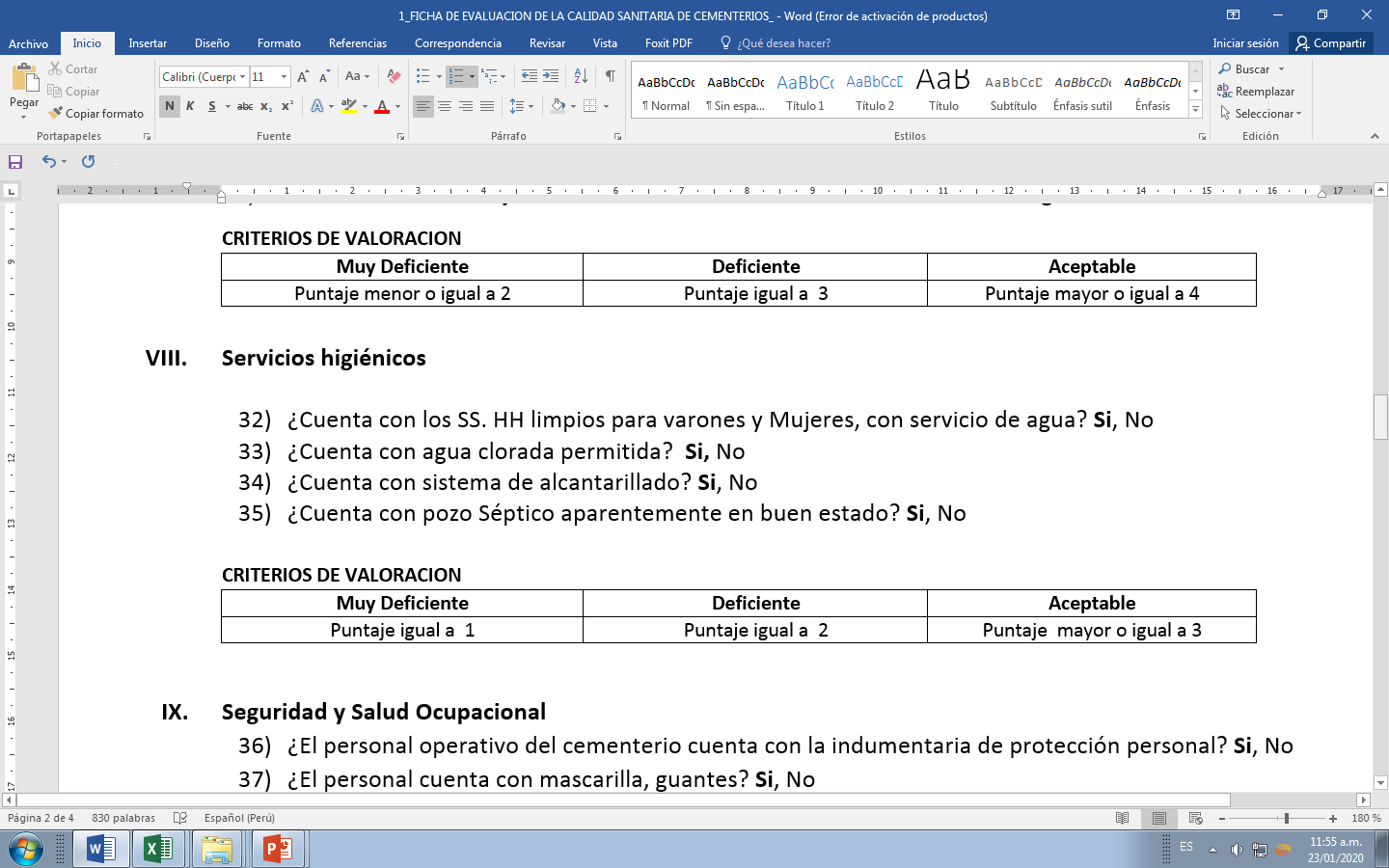 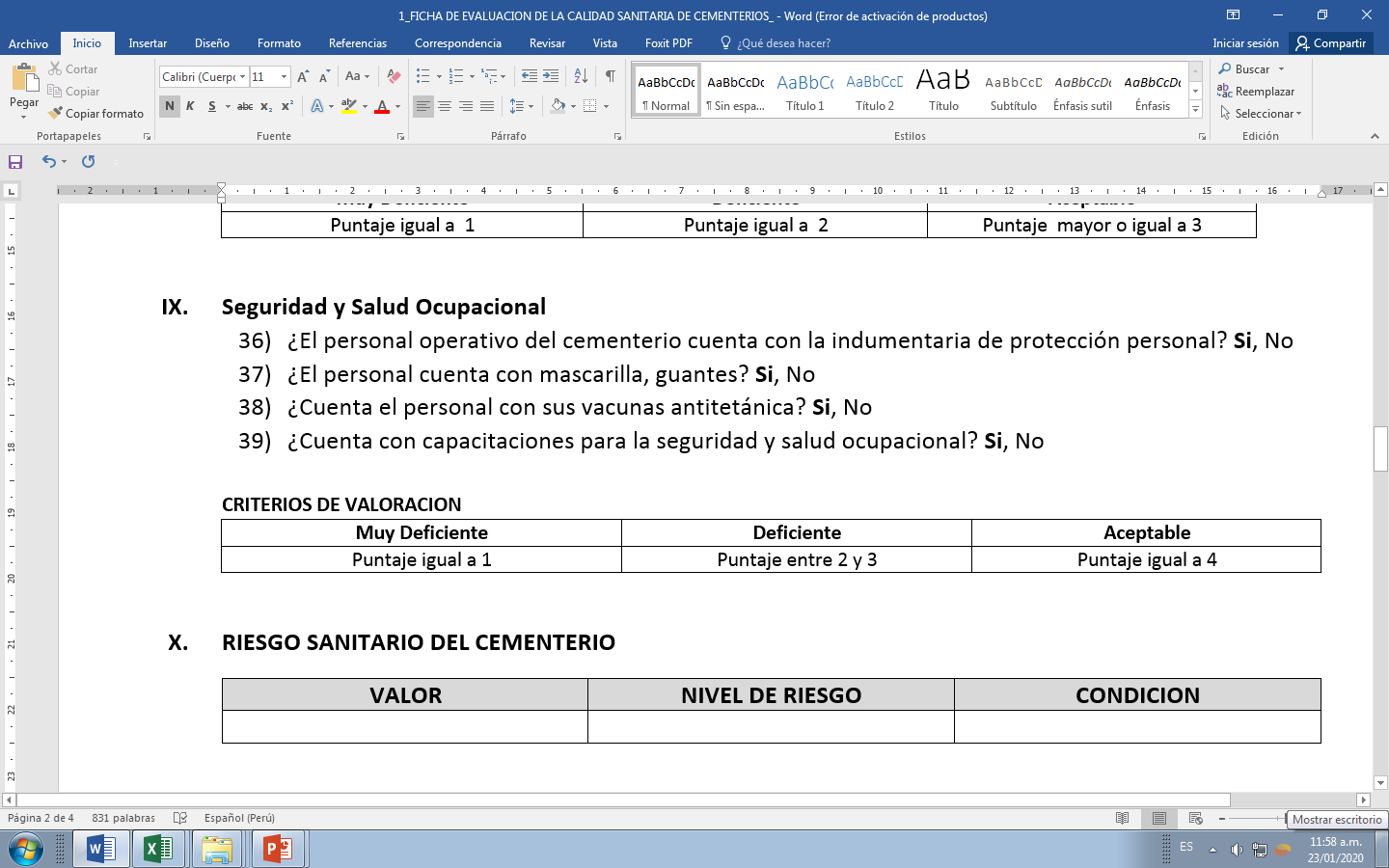 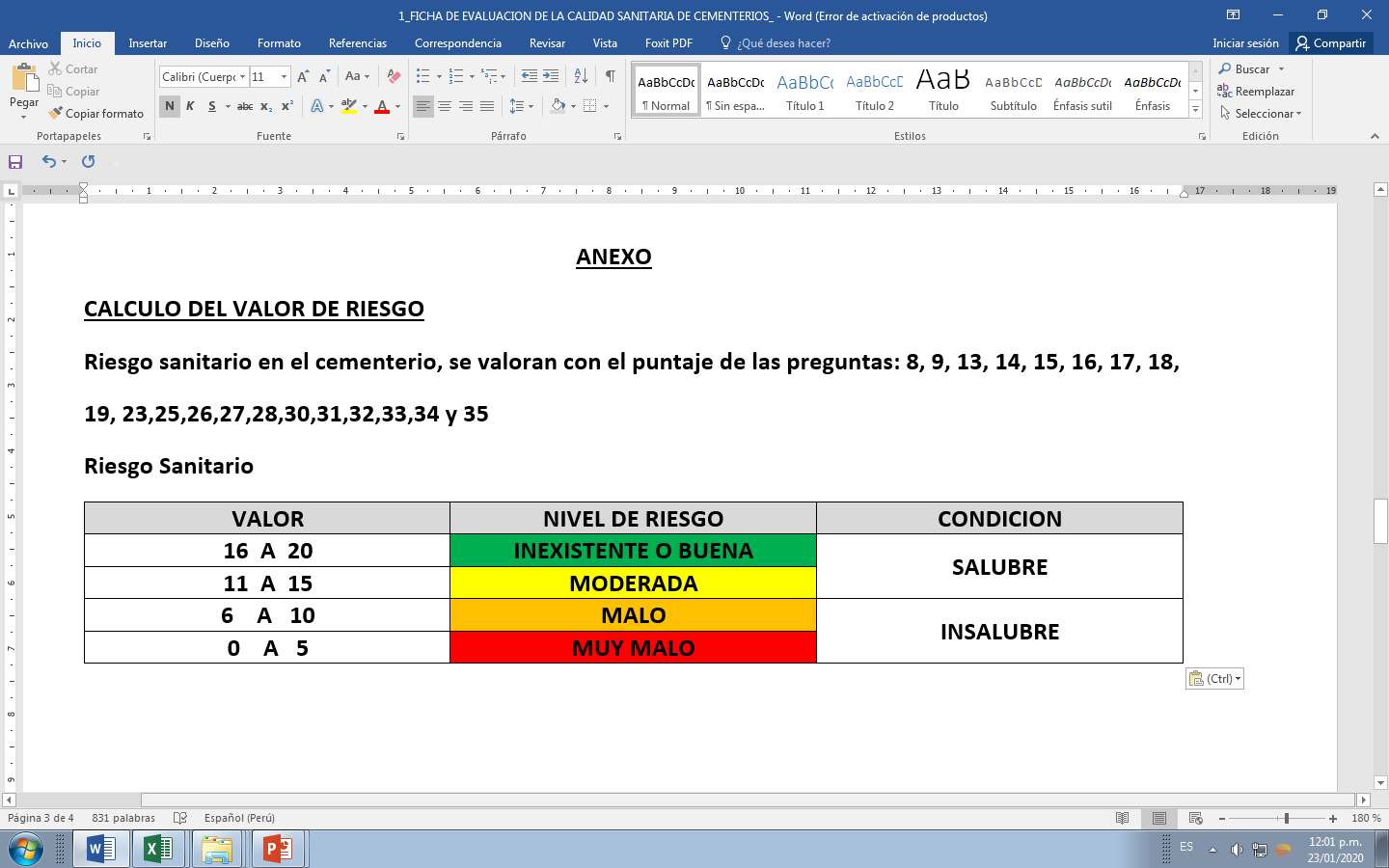